Her kan du skrive enhet/tilhørighet. Sett blank hvis dette ikke er aktuelt. Innhold i dette feltet styres her: Meny -> Vis -> Topptekst og bunntekst
Universitetet i Bergen
Digitalisering og digital kompetanse
Læringsdag, MatNat 2017
Nordmenn er i verdenstoppen som digitale forbrukere…
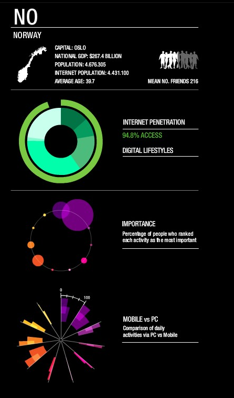 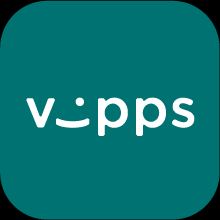 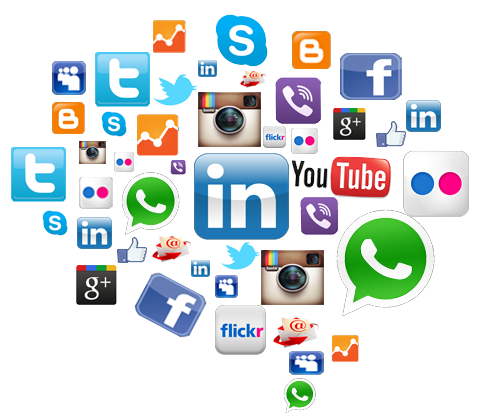 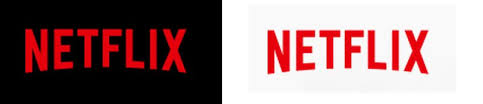 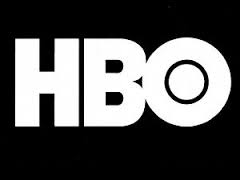 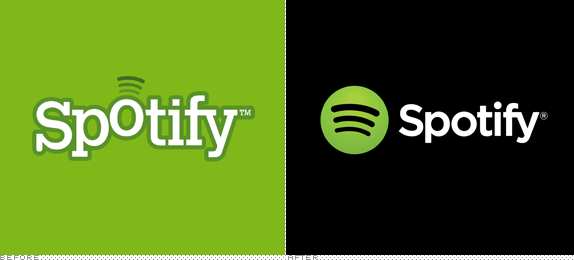 Universitetet i Bergen
..men hvordan står det til på jobb?
Universitetet i Bergen
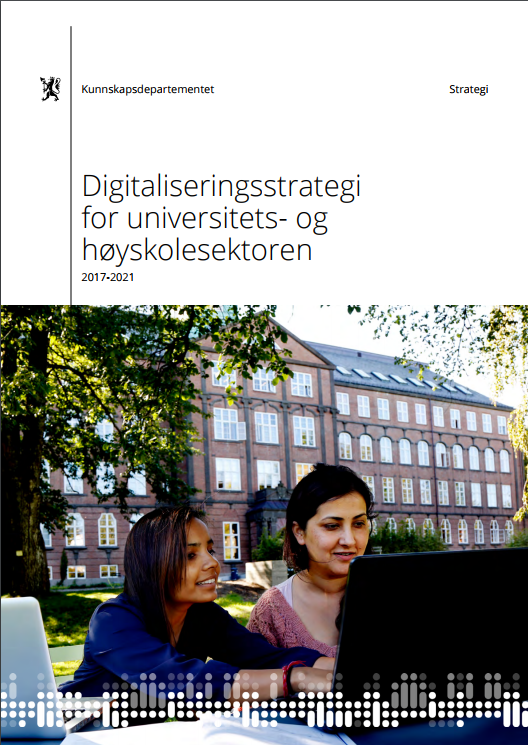 ?
Universitetet i Bergen
Universitetet i Bergen
Side 6
Universitetet i Bergen
Digital dømmekraft	Medieforståelse	Verktøyskompetanse
	
Problemløsning	       Digitale ferdigheter		Dataforståelse

	Etikk	 Informasjonsforståelse 	Sikkerhet	
	Personvern	 Digital læring

Digital kompetanse 	Deltakelse      Digital undervisning

Digital kommunikasjon	 Digitalt samarbeid

	Digitale prosesser		 Digital identitet	
			Digital innovasjon
Side 7
Universitetet i Bergen
Digitalisering
Digitalisering handler om å bruke teknologi til å fornye, forenkle og forbedre. Det handler om å tilby nye og bedre tjenester, som er enkle å bruke, effektive, og pålitelige. Digitalisering legger til rette for økt verdiskaping og innovasjon, og kan bidra til å øke produktiviteten i både privat og offentlig sektor (digitaliseringsrundskrivet)
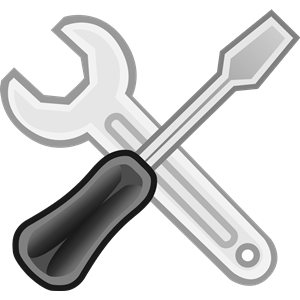 Side 8
Digital capabilities framework
©Jisc and Helen Beetham
Universitetet i Bergen
Ulike målgrupper...(u)like løsninger?
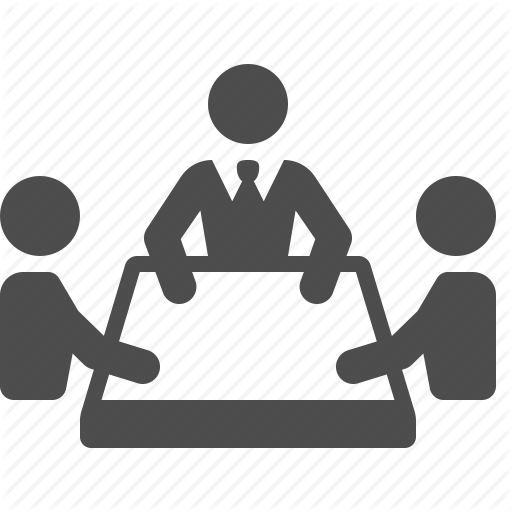 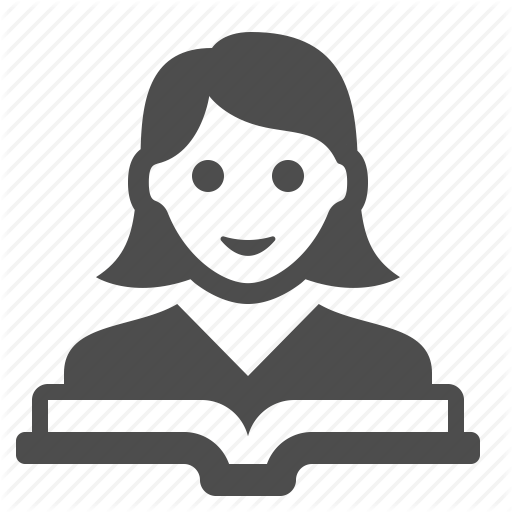 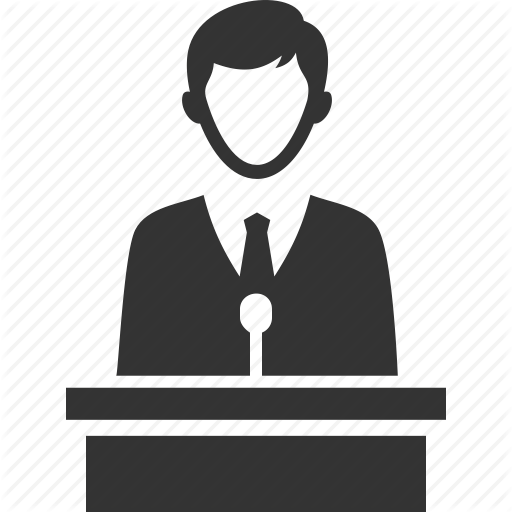 Universitetet i Bergen
Myter om digitalisering…
Digitalisering handler om IT
Så lenge alle ansatte lærer seg nye verktøy vil effektene av digitalisering komme av seg selv
Digitalisering handler om å ta i bruk den mest avanserte teknologien
Skal digitalisering ha effekt må hele virksomheten digitaliseres
Side 11
Universitetet i Bergen
Ledelsesforankring
Brukerstyrt utvikling
Digital ledelse
Utgangspunkt i den digitale kompetansepyramide - Rolf K. Baltzersen (2009) og Digitale krav til ledere - Linda Lai (DN 2015)
Gjennom-
føre endring
Ta initiativ og se muligheter
Innsikt i dagens teknologiske plattformer og verktøy, forståelse for nye trender
Samarbeide med andre medarbeidere gjennom digitale løsninger: Skype, samskriving, prosjektverktøy
Finne og gjenbruke informasjon, være kildekritisk, sikker atferd på internett, kjenne krav til beskyttelse av informasjon
Ta i bruk egnede verktøy til oppgaveløsning, mestre grunnleggende verktøy
14
Universitetet i Bergen
Etablering av kjerneteam
Digital kompetanse: Tre ulike spor
BEVISSTGJØRING
Universitetet i Bergen
Summespørsmål
Hvilke tiltak ser DU at vi trenger for å heve den digitale kompetansen ved UiB?
__________________________________________

Hvordan kan digitalisering påvirke arbeidsmiljøet på din avdeling? ..og på UiB generelt?
Side 17
Universitetet i Bergen
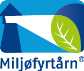